Vývoj Belgického území1714-1918
Historická území Belgického království
Regiony: Vlámsko, Valonsko, Brusel
Henegavsko
Vlámské a Valonské Brabantsko
Flanderské hrabství
Antverpy
Limburk
Namur
Lutych
Lucembursko
Artoiské hrabství
Belgické kolonie: -Kongo (1885-1960)
		      -Rwanda-Urundi (1916-24)
		      -Tchien-ťin (1902-31)
Eupen a Malmédy (připojeno r. 1919)
Belgické království v období „Rakouského Nizozemí“ (1714-1795)
1714 Rasttatský mír

1789–90  „Brabantská revoluce“
a vyhlášení nezávislosti

koncem r. 1790 obnova 
rakouského panství

1792-94 dobývání revolučními 
fran. vojsky

říjen 1795 připojeno k Francii
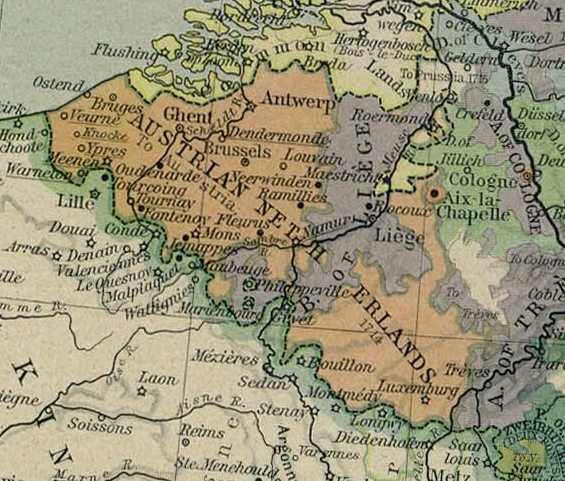 Belgie během a po Napoleonských válkách
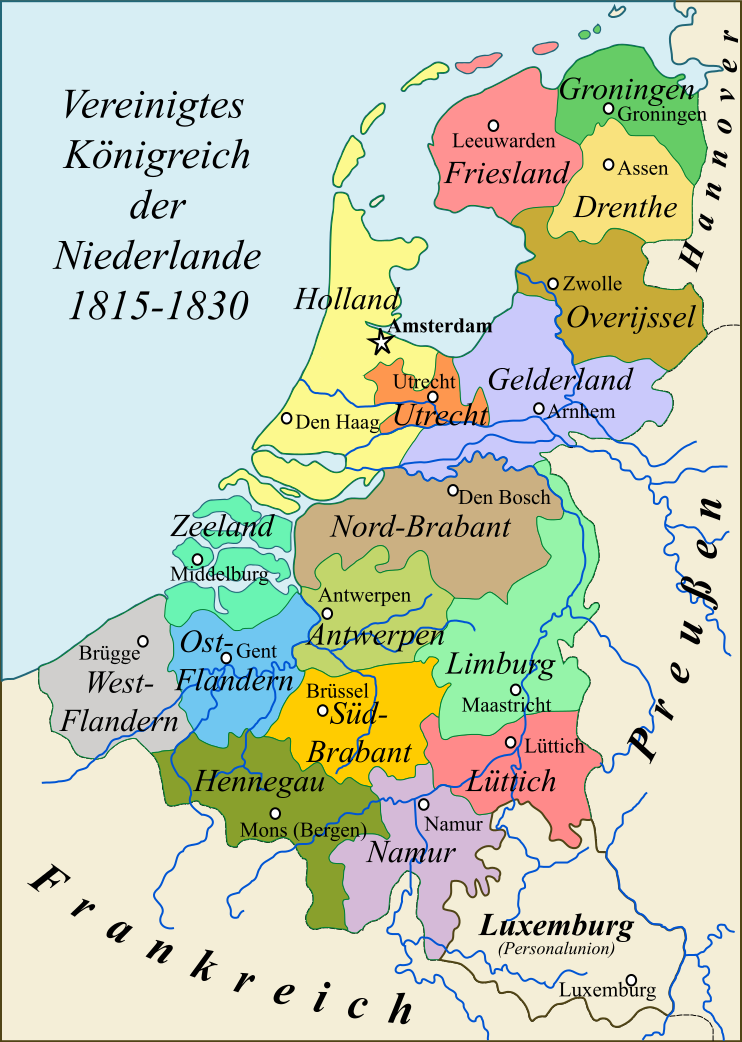 1795 anexe Francie

1814-15 Vídeňský kongres a spojení 
s Nizozemskem a Lucemburskem

1815 bitva u Waterloo

srpen 1830 „Belgická revoluce“

listopad 1830 nezávislost Belgie

1831 Konstituční monarchie
Belgie po uznání nezávislosti r. 1830
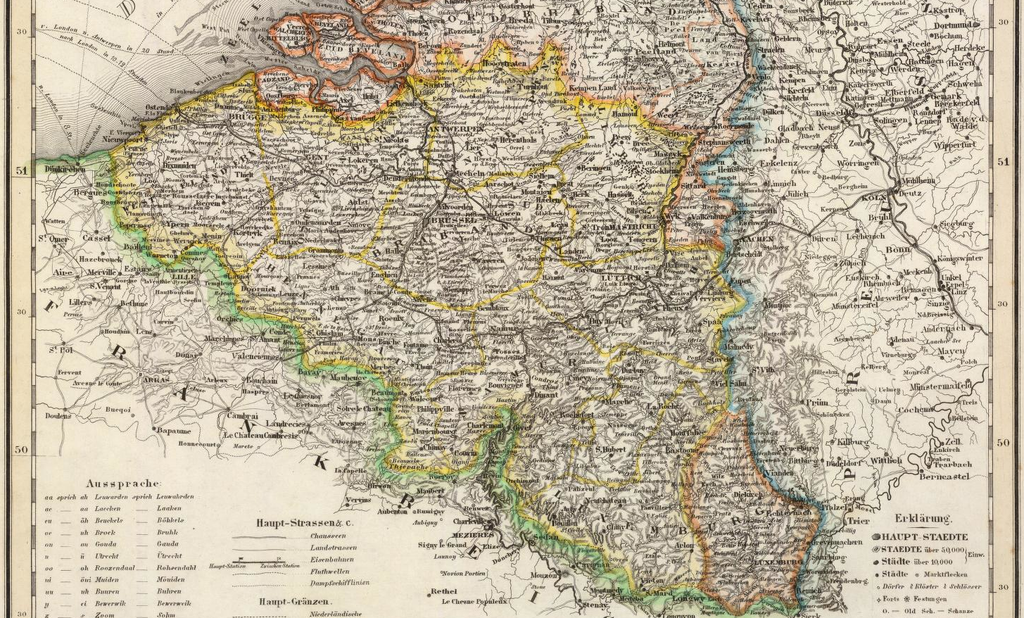 Belgická kolonie Kongo(1885-1909/60)
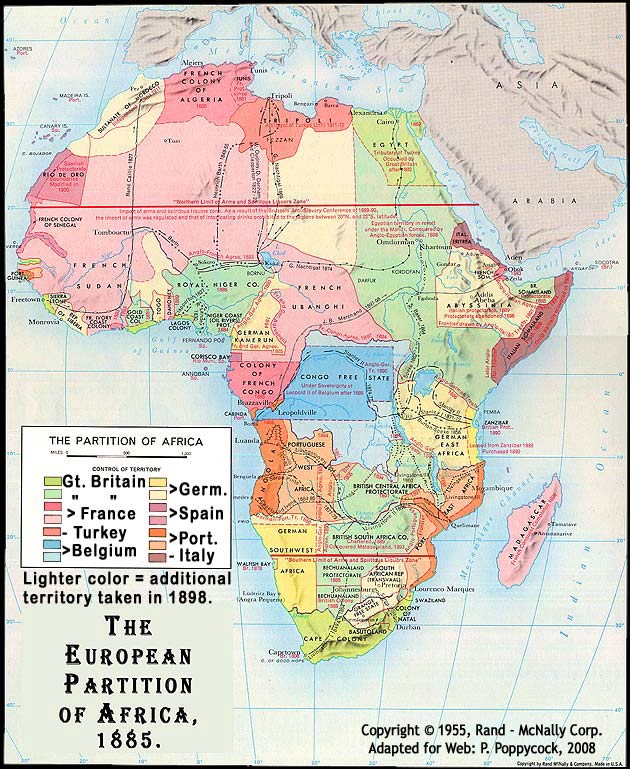 1885 vzniká Svobodný stát Kongo

1885–1908 pod dohledem krále

1908 vznik Belgického Konga

1909 dohled přebírá belgická vláda

1960 nezávislost Konga
Evropa před 1. světovou válkou
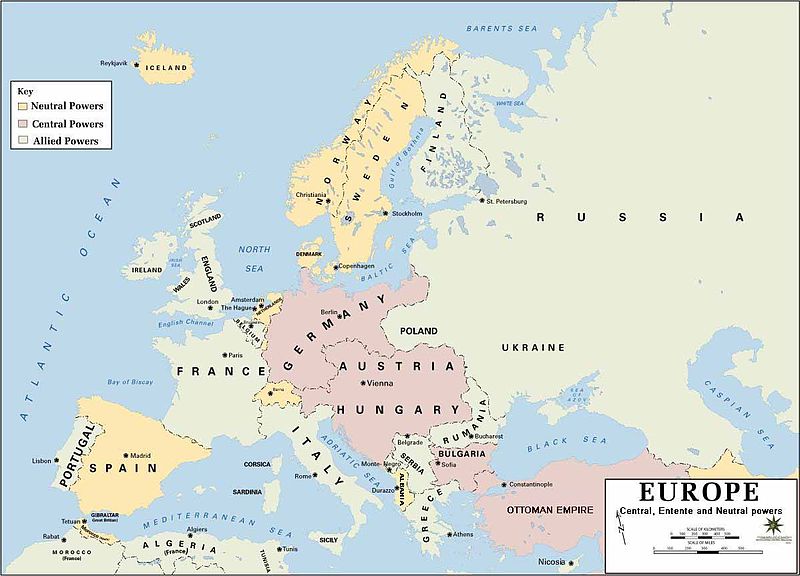 Belgie za 1. světové války a v meziválečném období
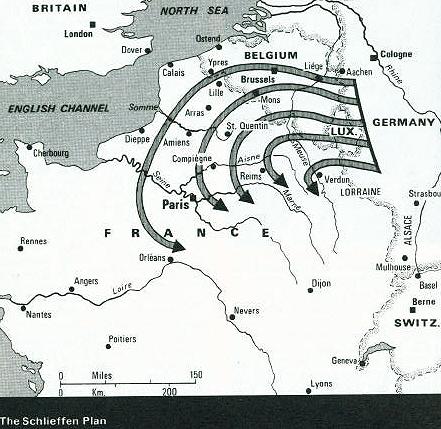 1913 zavedena branná povinnost

2.8. 1914 ultimátum belgické vládě
zaslané Německem o volném 
průchodu a okupací Belgie

4.8. 1914 vpád a obsazení 
Belgie Německem

květen 1915 bitva u města Ypry

září 1918 znovudobývání Belgie
1919 připojení oblastí Eupen a Malmédy

1920 vojenská dohoda s Francií

1925 Locarnský pakt
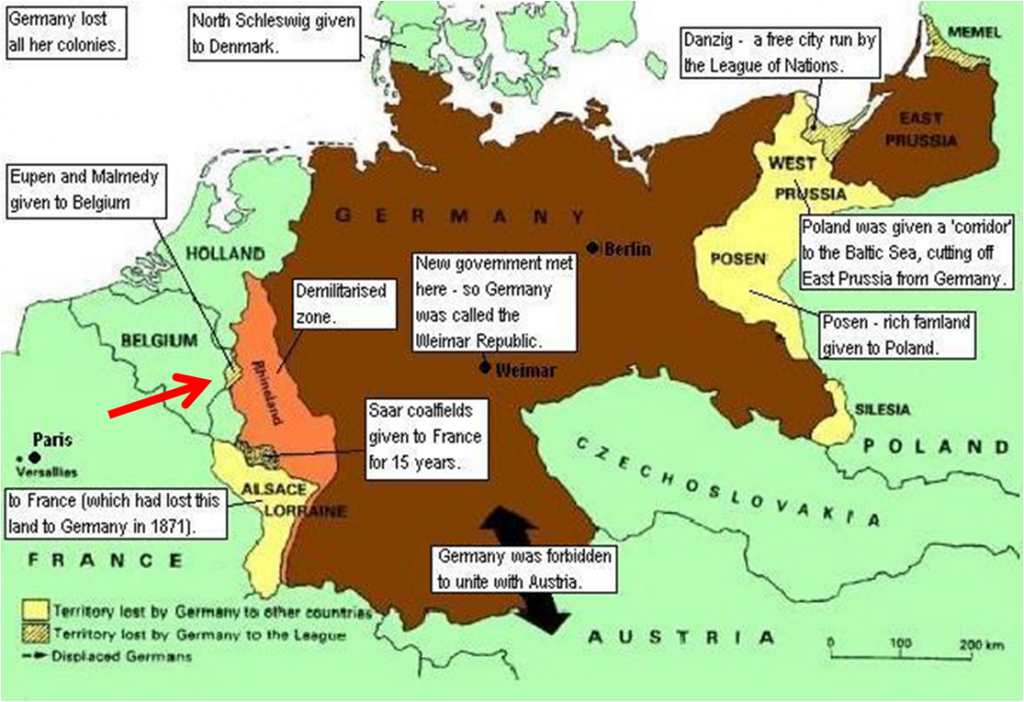 Zdroje informací a literatura
Liščák, Vladimír: Státy a území světa. Praha 1996, str. 35-37.
Šrámek, Jiří: Úvod do dějin a kultury frankofonních zemí: (Belgie, Lucembursko, Švýcarsko, Kanada). Brno: Masarykova univerzita, 1995.

https://de.wikipedia.org/wiki/Belgien
https://de.wikipedia.org/wiki/Geschichte_Belgiens
https://de.wikipedia.org/wiki/K%C3%B6nigreich_der_Vereinigten_Niederlande
http://www.authentichistory.com/1914-1920/1-overview/1-origins/
https://cs.wikipedia.org/wiki/Belgick%C3%A9_Kongo
http://sunnycv.com/steve/ww1/literature.html
http://www.dcstamps.com/?p=3465